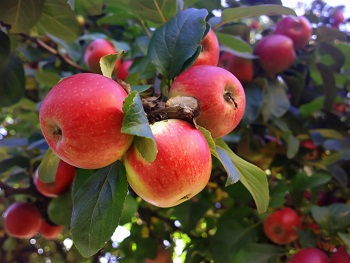 DOBRE SŁOWAdają dobre owoce
Motywowanie uczniów do pracy i nauki
Słowami przekazujemy wiedzę, informacje, nasze emocje. Słowa mają ogromną siłę, potrafią wspierać, motywować, ranić, złościć, pocieszać.
Jak rodzi się dobry uczeń?
(…) Nauczyciele byli bardziej empatyczni, przyjaźniej nastawieni do dzieci „zdolnych”…

…Dzieci zdolne otrzymywały trudniejsze zadania, ale też więcej wsparcia. Często otrzymywały informacje, że nauczyciele są przekonani o ich możliwościach i wierzą w ich sukces…
Zadanie – twój „prywatny” efekt Rosenthala
Zaplanuj kilka pozytywnych komentarzy dla swoich słabszych uczniów. Sprawdź, jak one wpłyną na ich motywację do pracy. Powtarzaj im, że wierzysz w ich możliwości, doceniaj wysiłki, chwal je. Taka zmiana nie musi zadziałać od razu, ale po kilku pozytywnych informacjach uczniowie najczęściej zmieniają swoje zachowanie. Kontynuuj eksperyment przez kilka tygodni. 
Pomyśl teraz, co możesz im powiedzieć
Ciemna strona księżyca, czyli efekt Golema w szkole
Wpływ negatywnych oczekiwań społecznych w psychologii nosi nazwę efektu Golema

…Dzieci wiedziały, że nikt nie spodziewa się po nich niczego dobrego, i nie miały motywacji do zmiany…

…Nauczyciele nie oczekują od słabych lub niegrzecznych uczniów pozytywnych zachowań, dlatego nie proponują im dodatkowych aktywności…
Jak odkryć skarby, czyli o motywowaniu do nauki
Zindywidualizowane zadania dają uczniom wrażenie sukcesu, co bardzo pozytywnie wpływa na ich poczucie własnej wartości.

…indywidualizować poziom trudności, tak aby zadania, z którymi mierzą się jego uczniowie, znajdowały się w sferze ich najbliższego rozwoju…
Wiara w sukces to pierwszy krok do jego osiągnięcia
Ważne jest, w jaki sposób nauczyciele postrzegają możliwości uczniów

Trudno motywować uczniów do pracy, jeśli zakładamy, że ich możliwości są z góry określone.
Zadanie
Zastanów się, do jakiej grupy nauczycieli należysz. Czy wierzysz, że możliwości uczniów są z góry zdeterminowane? Czy też uważasz, że każdy, pracując i pokonując słabości, może poprawić swoje wyniki i osiągnąć sukces? W tym kontekście pomyśl o konkretnych uczniach. 

Zastanów się nad tym, jak twój sposób postrzegania możliwości uczniów wpływa na informacje, jakich im udzielasz.
Jak oceniać, by motywować?
– co się udało, jaką wiedzę, jakie umiejętności uczeń już opanował, jakich dokonał postępów w danym zakresie 

– co się nie udało, jakie umiejętności należy jeszcze doskonalić, jakie wiadomości uzupełnić
Informacje zwrotne na temat postępów                   w nauce i możliwości uczniów są dla nich szansą na rozwój i sukces. Ważne jest, w jaki sposób nauczyciele postrzegają możliwości uczniów.
Zadanie
Weź do ręki ostatnie sprawdziany. Wybierz te z najniższymi ocenami. Spróbuj napisać informacje dla uczniów, wykorzystując wyżej zamieszczone wskazówki.

 Zastanów się, jak zareagowaliby uczniowie na takie informacje. Czy wydają ci się one dla nich ważne? Czy mogą przydać się tobie w pracy z tymi uczniami?
Jak krytykować, by nie zniechęcać – „kanapka” na trudne chwile
Jak właściwie przekazać informacje o porażce ucznia:
Jaś bardzo słabo napisał egzamin próbny
Informacja – „kanapka”
Jaś dosyć dobrze do tej pory radził sobie z zadaniami
Ale w sytuacji egzaminu – być może z powodu stresu, być może z powodu braku czasu – nie dał sobie rady
Jest jeszcze trochę czasu, trzeba popracować nad lepszym przygotowaniem do egzaminu
Siła pochwał – drobne, ale skuteczne
Ogromną rolę w budowaniu wysokiej samooceny, podnoszeniu wiary we własne możliwości i poziomu motywacji odgrywają pochwały. Dają poczucie mocy i bezpieczeństwa.
Chwalić trzeba każdą małą zmianę zachowania w pożądanym kierunku, tylko wtedy jest szansa na trwałą zmianę.
Na pochwałę zasługuje także przerwanie negatywnego zachowania.

Pochwała powinna zawierać konkretny opis zachowania lub pracy zasługujących na docenienie

Pochwała powinna zawierać również opis emocji, jakie związane są z efektami pracy

Ważne jest też krótkie podsumowanie tego, co zasługuje na pochwałę.
Zadanie
Pochwal siebie za przeprowadzoną lekcję. Znajdź trzy elementy, które zasługują na pochwałę. Unikaj słówka „ale”, opisuj konkretne elementy pracy, nazwij emocje, jakie odczuwasz w związku z tym, co udało ci się zrobić.
Podsumowanie
Motywowanie uczniów do pracy i nauki to trudne zadanie. Jak nakłonić do wysiłku tych, którzy ciągle doświadczają porażki? Jak podtrzymać motywację do nauki uczniów zdolnych, przygotowujących się do konkursów? Jest kilka zasad, których stosowanie zwiększa prawdopodobieństwo sukcesu
Staraj się dostrzec w każdym uczniu potencjał, jego mocną stronę, która może być podstawą budowania wiary w siebie. 
Często powtarzaj uczniom, że wierzysz w ich możliwości, że pracując, mogą osiągnąć sukces. 
Stosuj więcej nagród niż kar i więcej pochwał niż nagan. Pozytywne emocje są po prostu skuteczniejsze.
Reaguj na zachowania pozytywne i negatywne tak szybko, jak to możliwe.
Dostarczaj wyczerpujących informacji zwrotnych na temat pracy uczniów, podkreślaj jej plusy i omawiaj obszary do zmiany. 
Pokazuj błędy i braki jako elementy do zmiany, zawsze przedstawiaj sposób rozwiązania problemu. 
 Dobieraj trudność zadań tak, aby nieco przekraczały poziom możliwości poszczególnych uczniów, by stanowiły możliwe do pokonania wyzwanie. 
Systematycznie kontroluj stopień wykonania zadań, udzielaj wskazówek, doceniaj postępy.
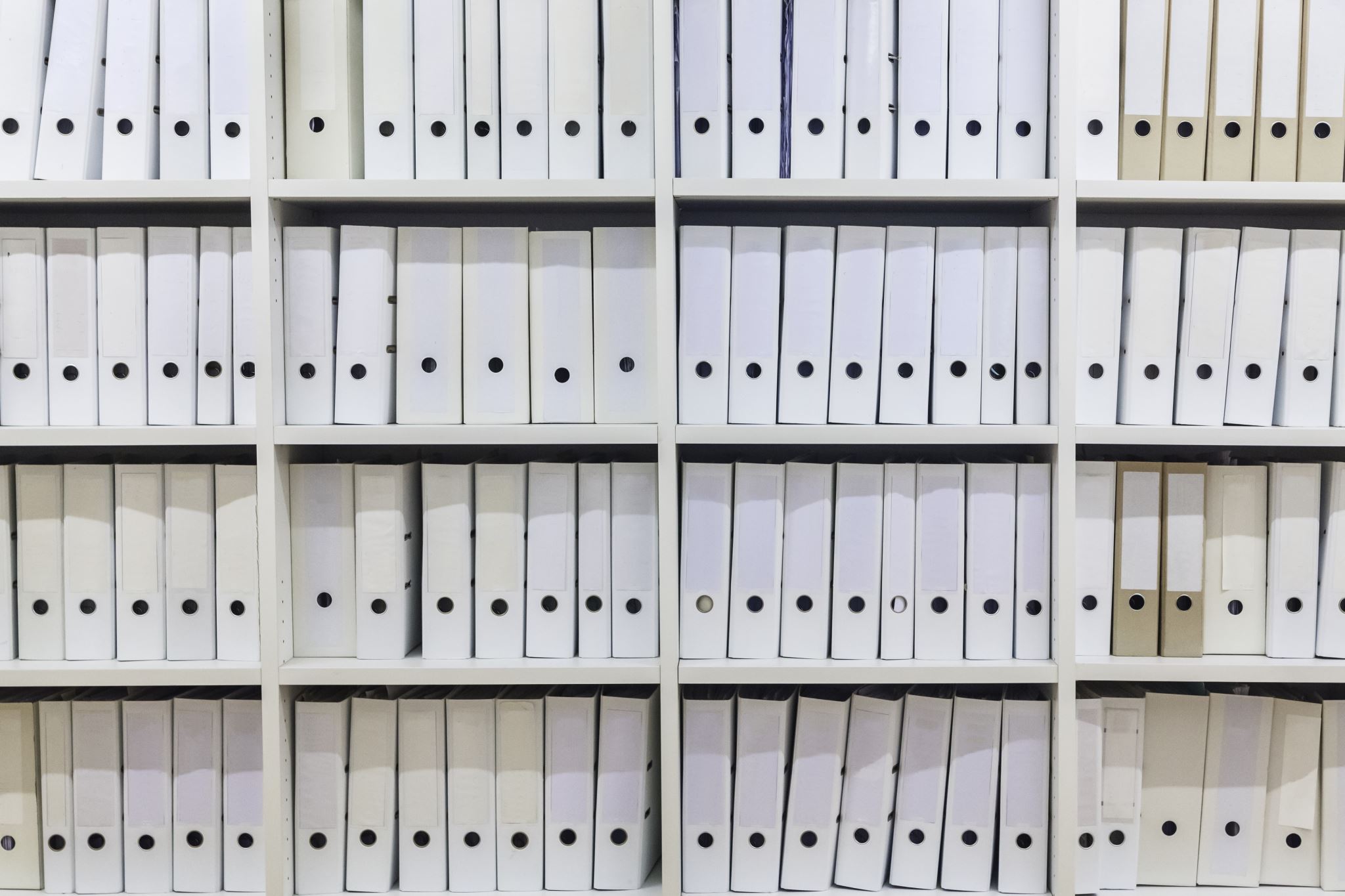 Materiał przygotowany na podstawie artykułu autorstwa Anny Tulczyńskiejwww.pracujezklasa.pl
Dziękuję za uwagę
Małgorzata Buczko